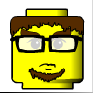 45 Minutes to Show Everything I KnowAbout 3DSketching
Clem See
Former CSWE
Mechanical Engineer
And General Maker
Of Poor Life Choices
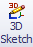 Step 1:  Click the 3DSketch button.

Step 2: Waggle the mouse around a bit.

Step 3: ?????

Step 4: PROFIT!!!
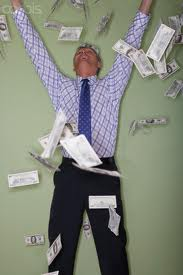 Image courtesy of Nathan Bergman and Christophe Demuynck
Thank You
[Speaker Notes: Thank You.]
3D Sketching – Uses with Features
Most of the time 3D sketches are used to reduce the number of sketches in a part/assembly file.
Many features can be generated from few “Shared” 3D Sketches.  These are not limited to:
Lofts
Sweeps
Extrudes and Cuts
Hole Wizard Holes
Weldments
Curves / Projected curves
Curve Driven Patterns
Reference geometry (mainly plane) creation
And probably more
3D Sketching – Uses with Surfaces
When dealing with surface modeling, or solid-surface hybrid modeling, 3d sketches are crucial.

“Projected curve” is the name of the game
www.mechanicad.com/projected-curve.pdf
Curve to curve and curve to surface introduction
http://www.youtube.com/watch?v=Wd8PZ0WCAPY
Curve to curve, more advanced
This is the method to use if you were to try to model a vehicle for example.  It is not easy, or fast, but time consuming, and challenging.  It will test your organizational skills, and make you hate surfacing, but it can produce amazing results.
http://www.solidworksaudir8.com/tutorial.php
This guy did it and now he sells his method.
PROFIT!!
3D Sketching – Oh Sweet Nectar there is more
I’ve also run across unique ways that 3d Sketches become important.
Using a 3d scanner, and a point cloud
This is closely tied to manipulation of the .stl data that you use in conjunction with your 3D Printers.
Probably the coolest applications for 3d sketches is in the Simulation products.
The CFD tool that studies Fluid Dynamics allows you to capture the actual flow profile of a “Particle” as it travels through your manifold or fan
The Motion Simulation lets you capture the expected path of a node on your model as it moves/travels through your motion simulation.
3D Sketching – my faves
If I had to pick five things that have been most practical uses for me, they would be:
Producing organized weldment structures http://www.youtube.com/watch?v=A1gNXqH4gG8&feature=related 
Helps convey design intent in real world situations
Hole Wizard holes on curved surfaces http://www.youtube.com/watch?v=Hb3tYslnRqM 
Once understood, infinitely simpler then the 2d method
Sweeping http://www.youtube.com/watch?v=-NsH4BQU-FE 
must know the Spline, Fit to Spline, Fully Define Sketch tools
In lieu of the *$#&% routing add in, this the old school way
Lofting http://www.youtube.com/watch?v=I00QBv9khMA This video also shows the use of sketch picture
Again, organization and design intent is the key here
Projected curves
Versitility, learn this tool and impress people
Other curves like Helix, curve through XYZ
Also produce 3d Curves
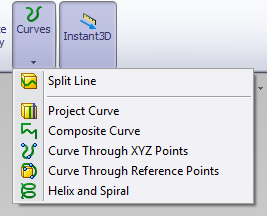 Thank You
[Speaker Notes: Thank You.]
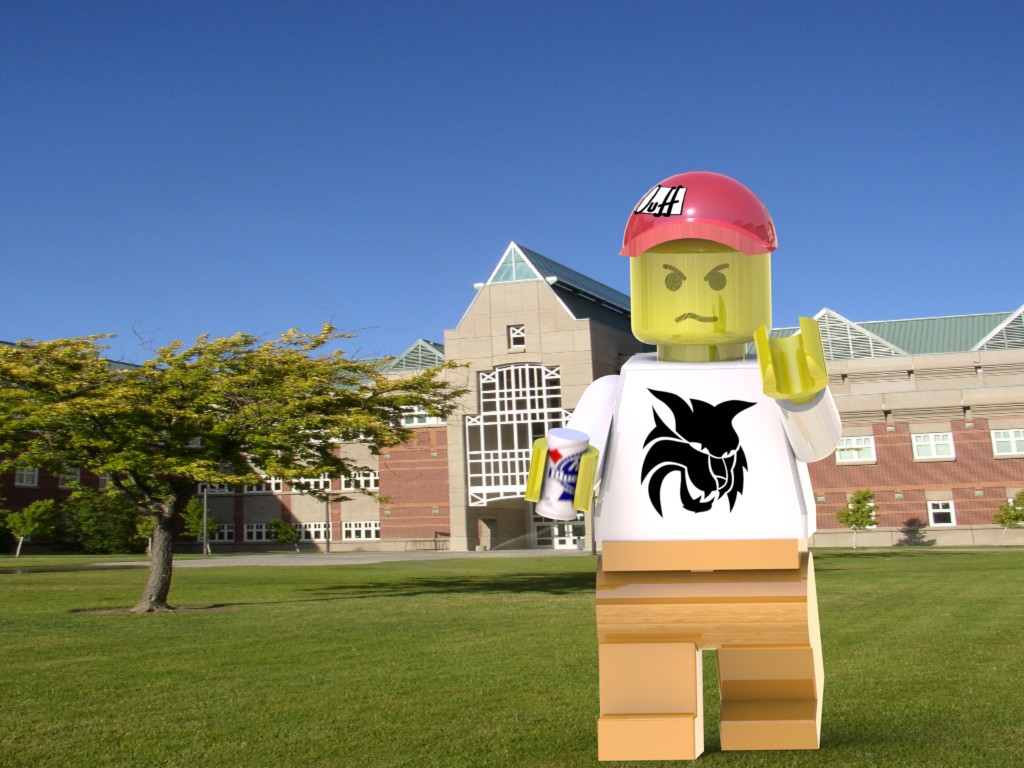 Have a Great Summer!!
Thank You
[Speaker Notes: Thank You.]